01
Warm-up
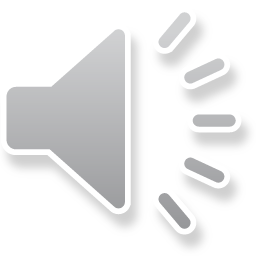 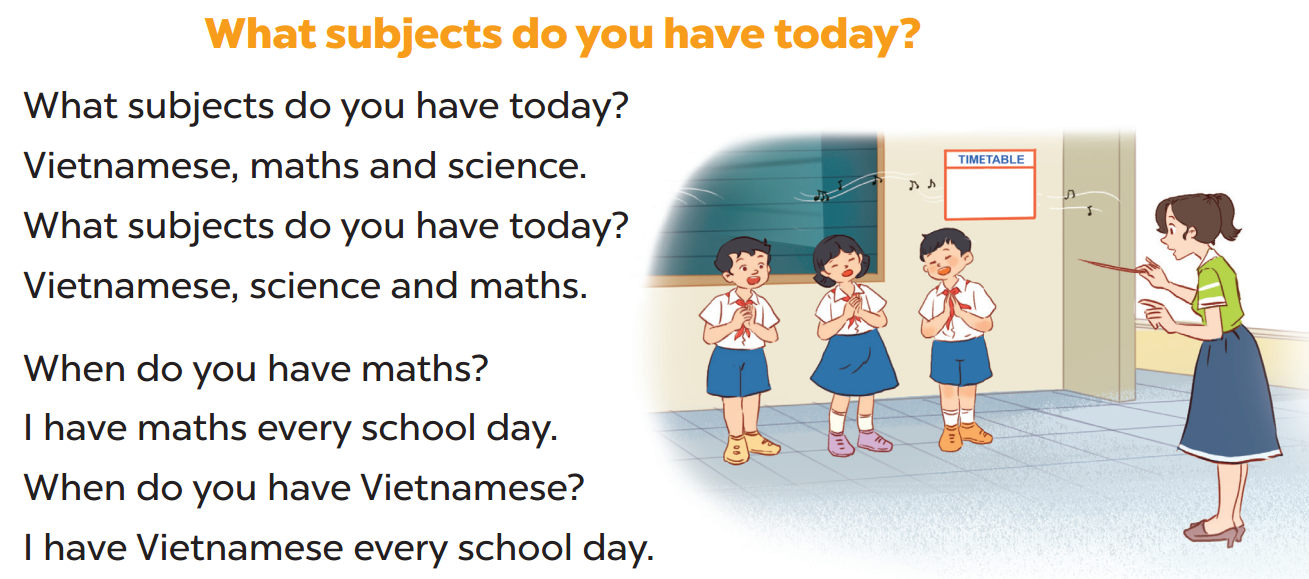 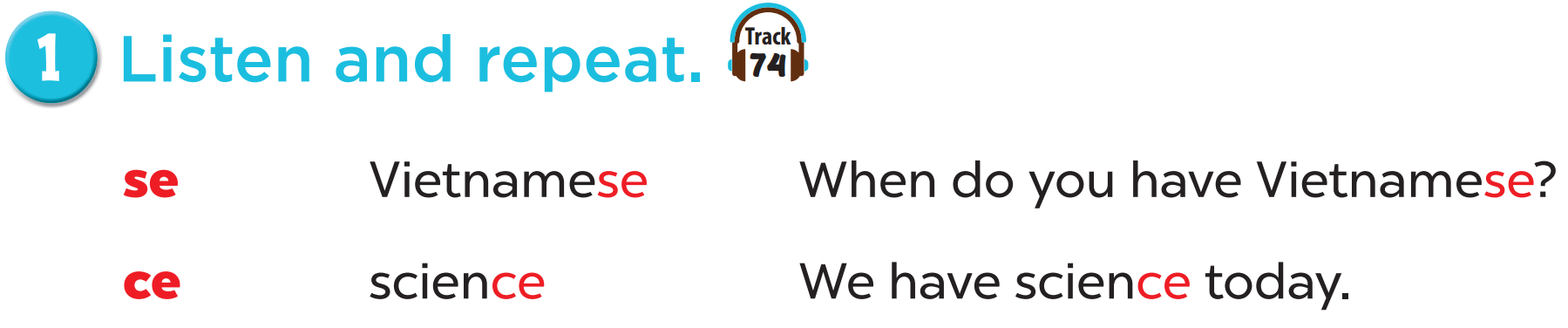 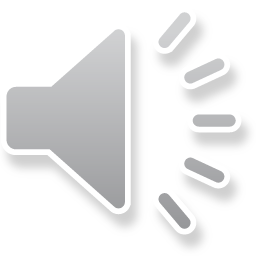 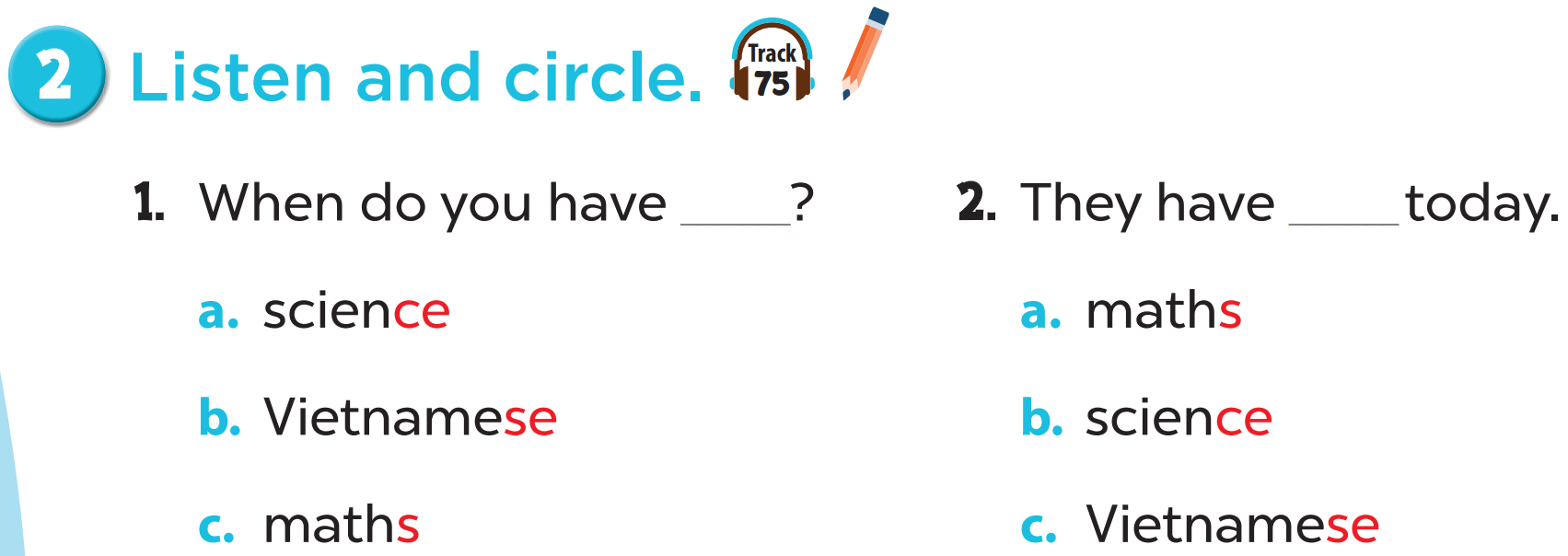 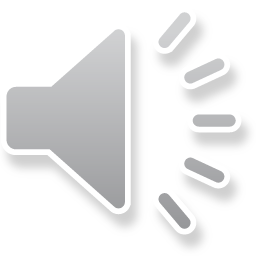 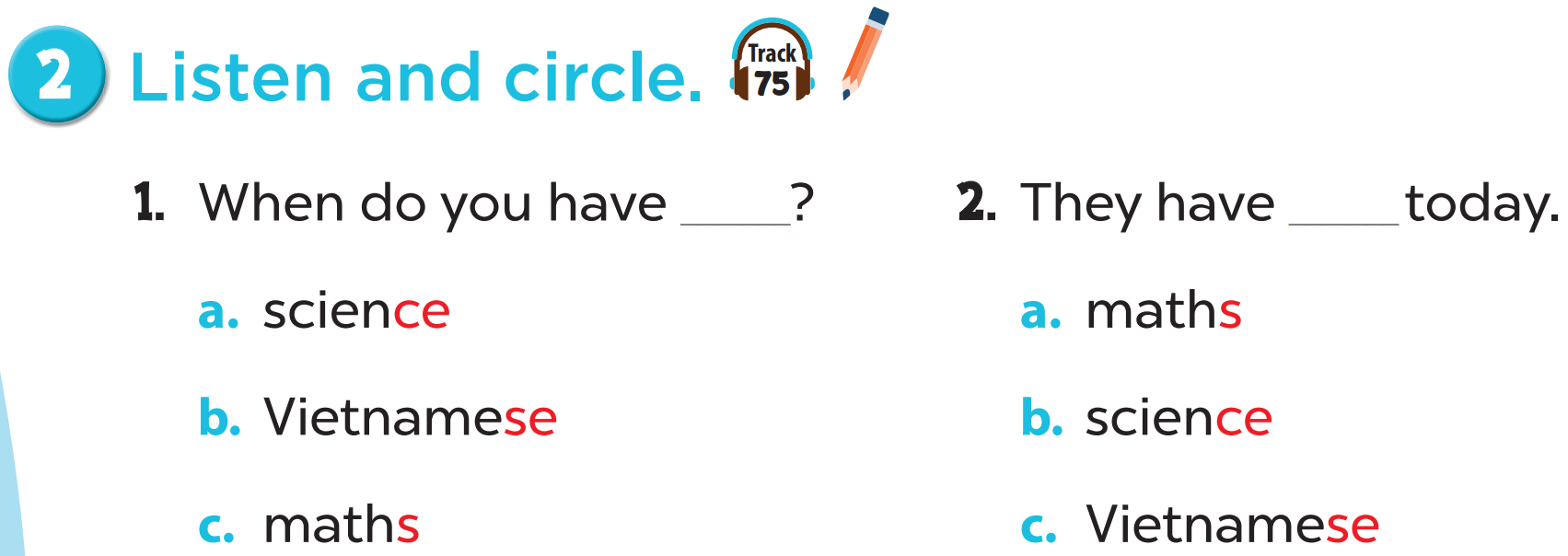 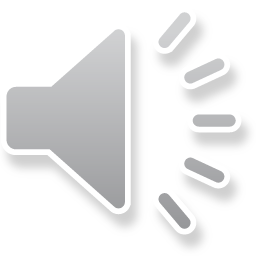 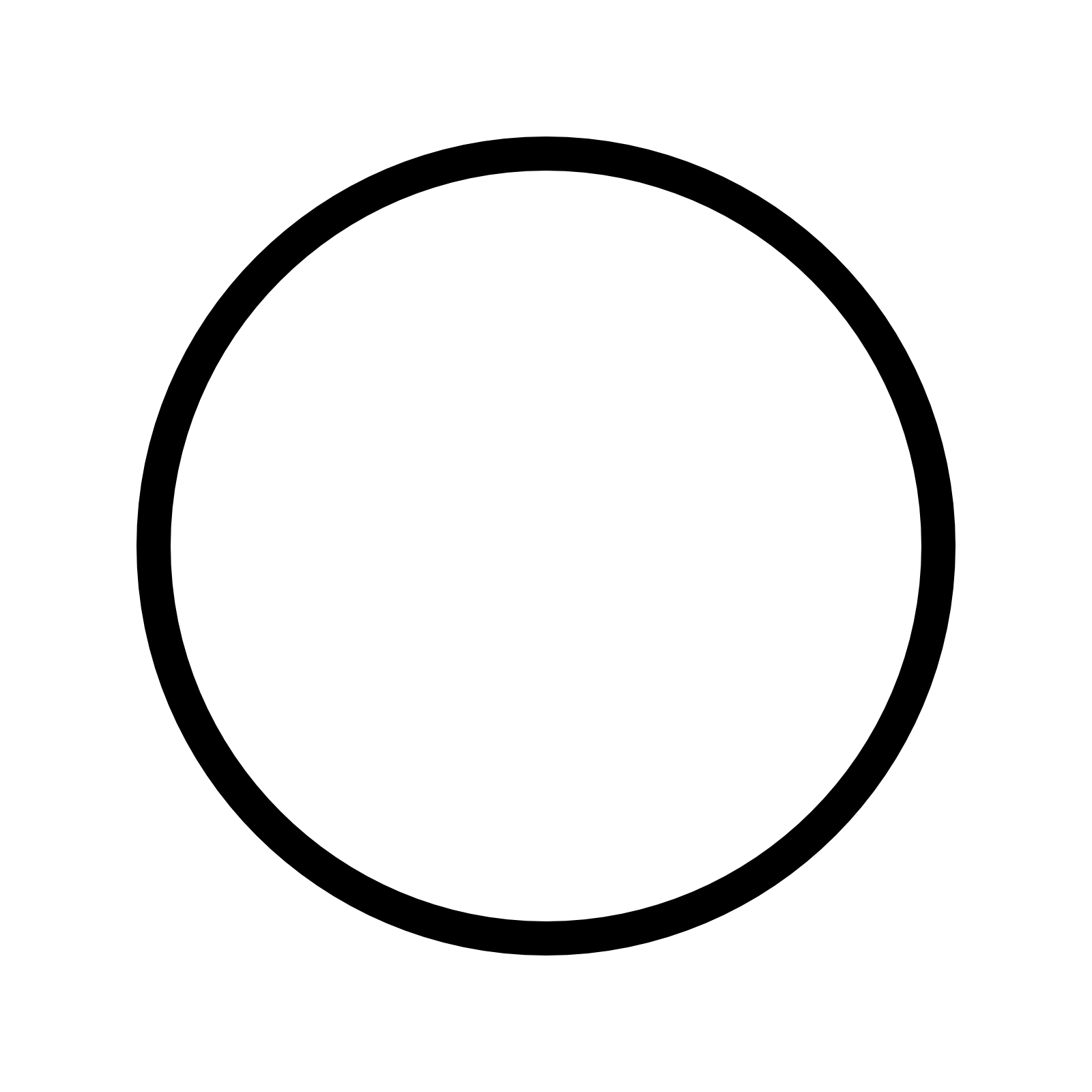 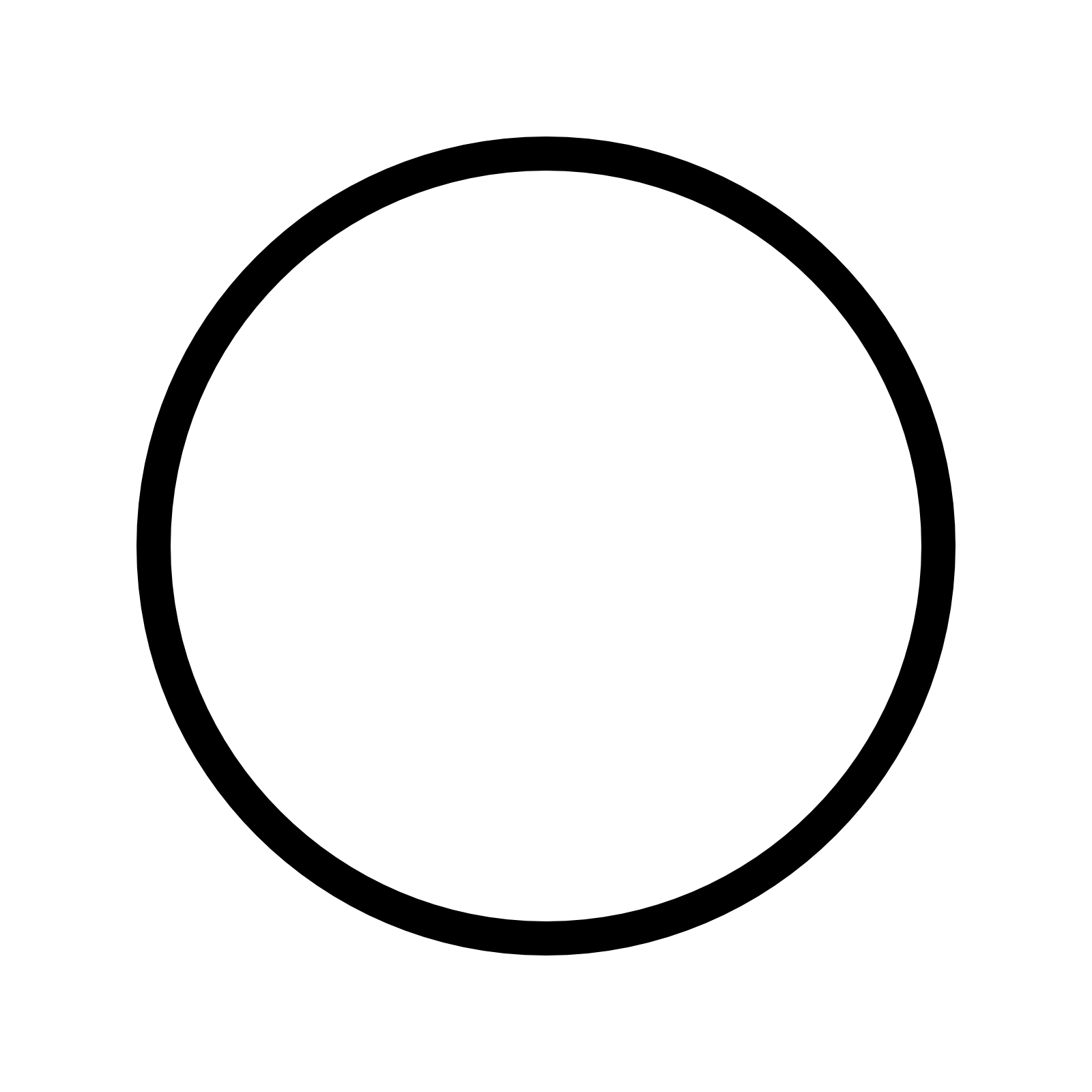 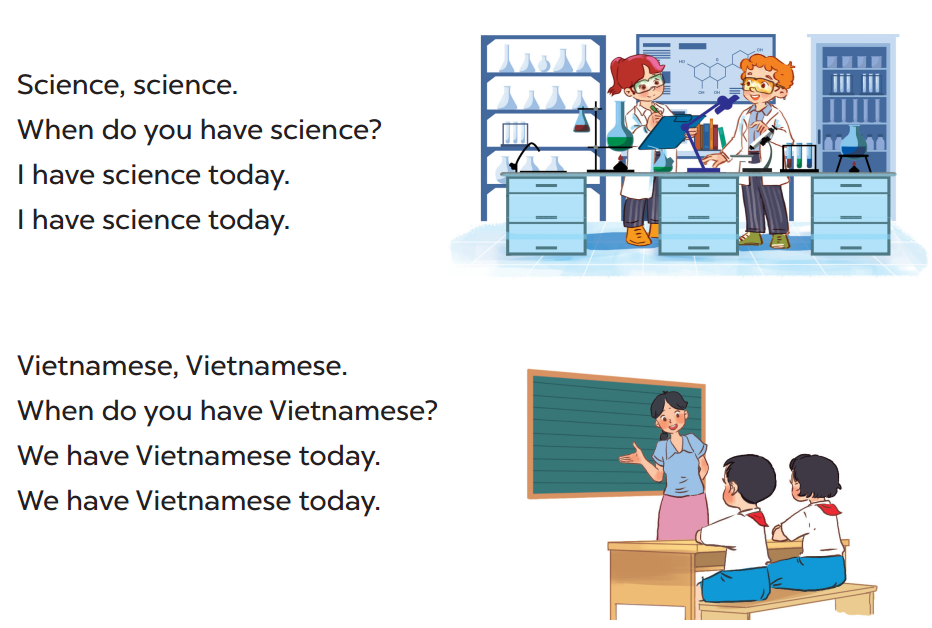 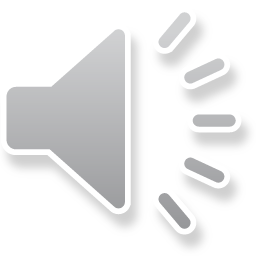